The Search for the Higgs  Recent developments in the search for the “God” particleEncuentro Científico Internacional, Lima PeruP. Oddone, August 5th, 2011
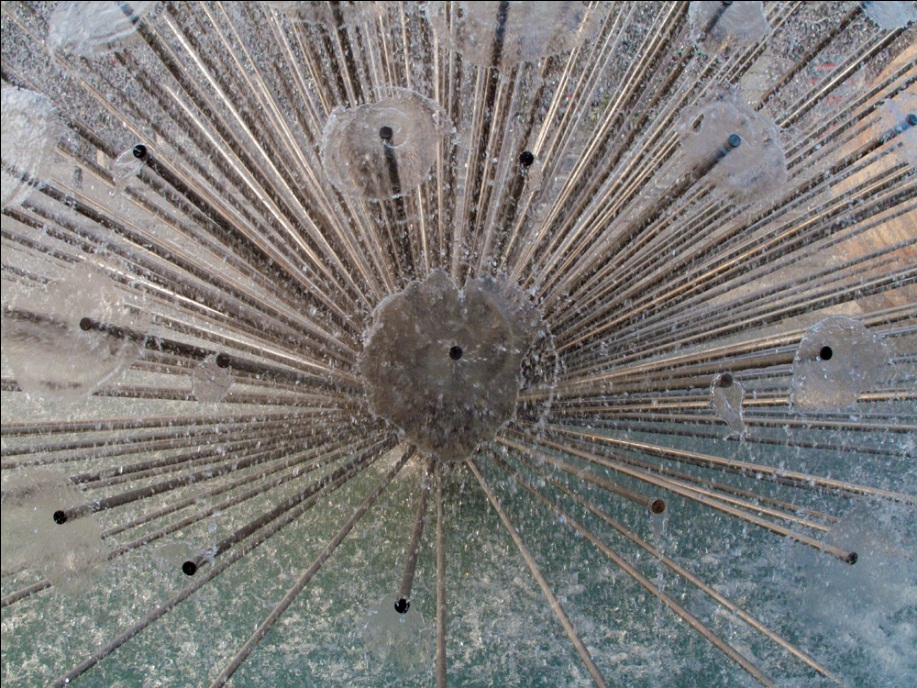 Photo: fountain in the city of Grenoble where the latest results were presenteed at EPS-HEP2011
Outline
Background: the state of particle physics

The Higgs Boson: how do we make it? 

The Higgs Boson: when made, what does it do? 

The Higgs Boson: how do we “see” it?

Recent results: EPS-HEP2011, Grenoble

If there is no Higgs: then what?
2
P. Oddone,  The Search for the Higgs, August 5, 2011
The state of knowledge
The present theory is a remarkable intellectual construction

Every particle experiment ever done fits in the framework

But we know it is incomplete: there are hidden sectors yet to be discovered
3
P. Oddone,  The Search for the Higgs, August 5, 2011
What we do not know
The sense of mystery has never been more acute and evident.  With our increasing knowledge we also have learned how much we do not understand 

Where does mass come from?
Are there extra dimensions of space?
Why only three families of quarks and lepton? 
Why is matter dominant?
What are the neutrino masses and what do they say?
Where are the heavy neutrino partners?
Does nature use supersymmetry?
Do the forces unify?
What is dark matter?
What is dark energy?
Higgs Boson?
4
P. Oddone,  The Search for the Higgs, August 5, 2011
Higgs analogy
Mystery two: what gives mass to elementary particles?

Mass of composite particles understood E=mc2.  

But the theory has zero masses for quarks and leptons.  What breaks the symmetry?
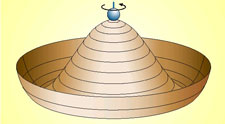 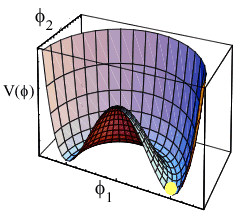 5
P. Oddone,  The Search for the Higgs, August 5, 2011
How do we make it?
Need to invest enough energy in the collision to create the particle. No more than E = mc2
e+
Z*
Z
E (e+,e-)  >  m (Z+H)
H
e-
6
P. Oddone,  The Search for the Higgs, August 5, 2011
How do we make it?
The LEP machine with 200 GeV of top energy established that there was no Higgs Boson up to a mass of 115 GeV.  It was an electron-positron collider and it is very hard to go to higher energies with these machines

The party then moved to the Tevatron where with 2,000 GeV it can explore Higgs Bosons masses up to about 200 GeV

Now the party moves to the LHC where with 7,000 GeV of total energy it can explore up to Higgs Boson masses of about 600 GeV
7
P. Oddone,  The Search for the Higgs, August 5, 2011
How do we make it?
The effective energy available in the Tevatron (proton-antiproton collisions) and the LHC (proton-proton collisions) is about 10% of the total collision energy because protons are not simple, they are made of quarks and gluons rattling around inside
8
P. Oddone,  The Search for the Higgs, August 5, 2011
How do we make it?
We look for energetic collisions of elementary components (the partons).








that throw a lot of energy transverse to the beam indicating an energetic collision
9
P. Oddone,  The Search for the Higgs, August 5, 2011
How do we make it?
Typical collisions to produce the Higgs Boson
gluon
Z*
Z
quark
H
antiquark
H
gluon
10
P. Oddone,  The Search for the Higgs, August 5, 2011
How do we make it?
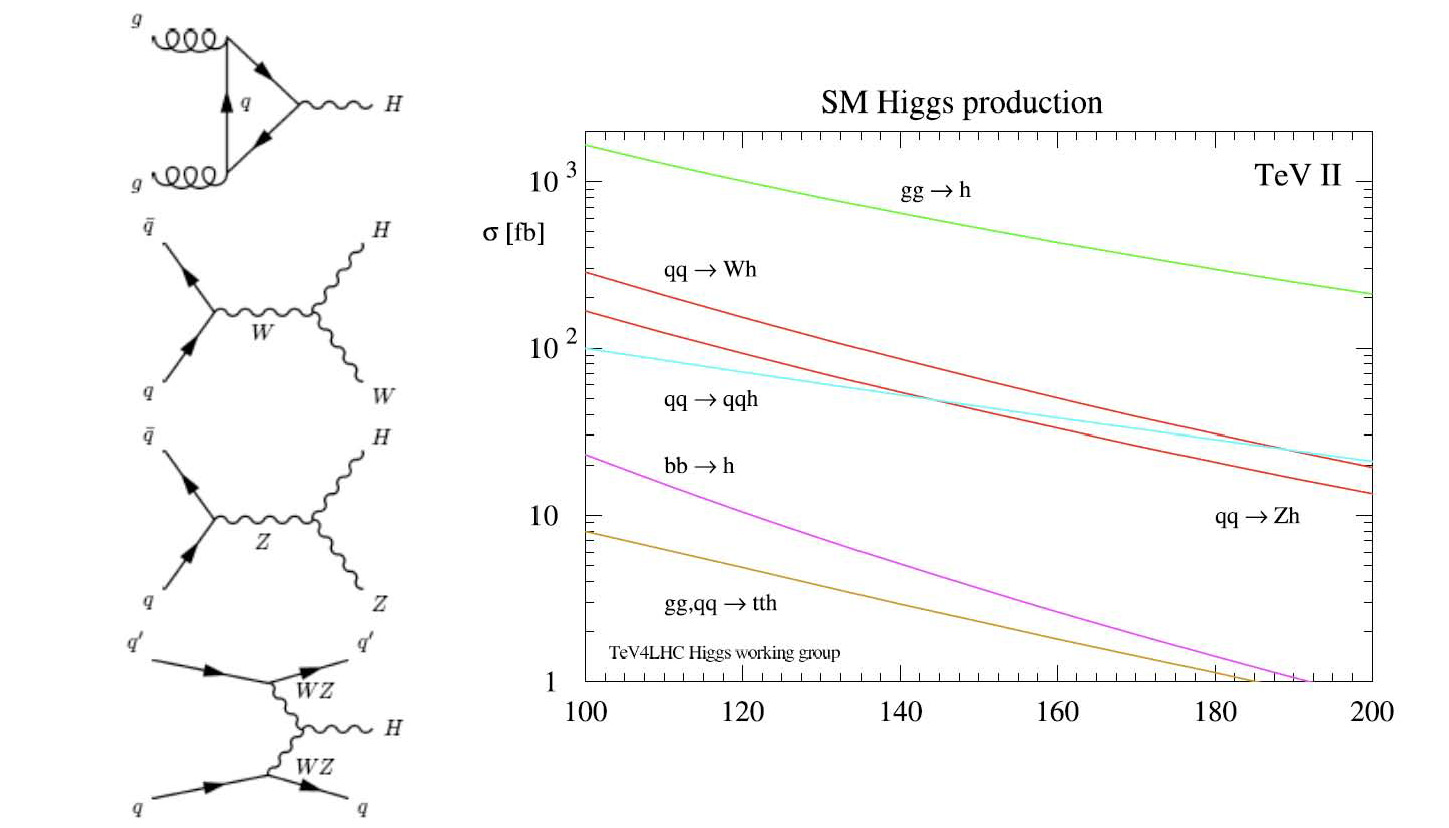 Higgs production at the Tevatron
11
P. Oddone,  The Search for the Higgs, August 5, 2011
How do we make it?: Tevatron
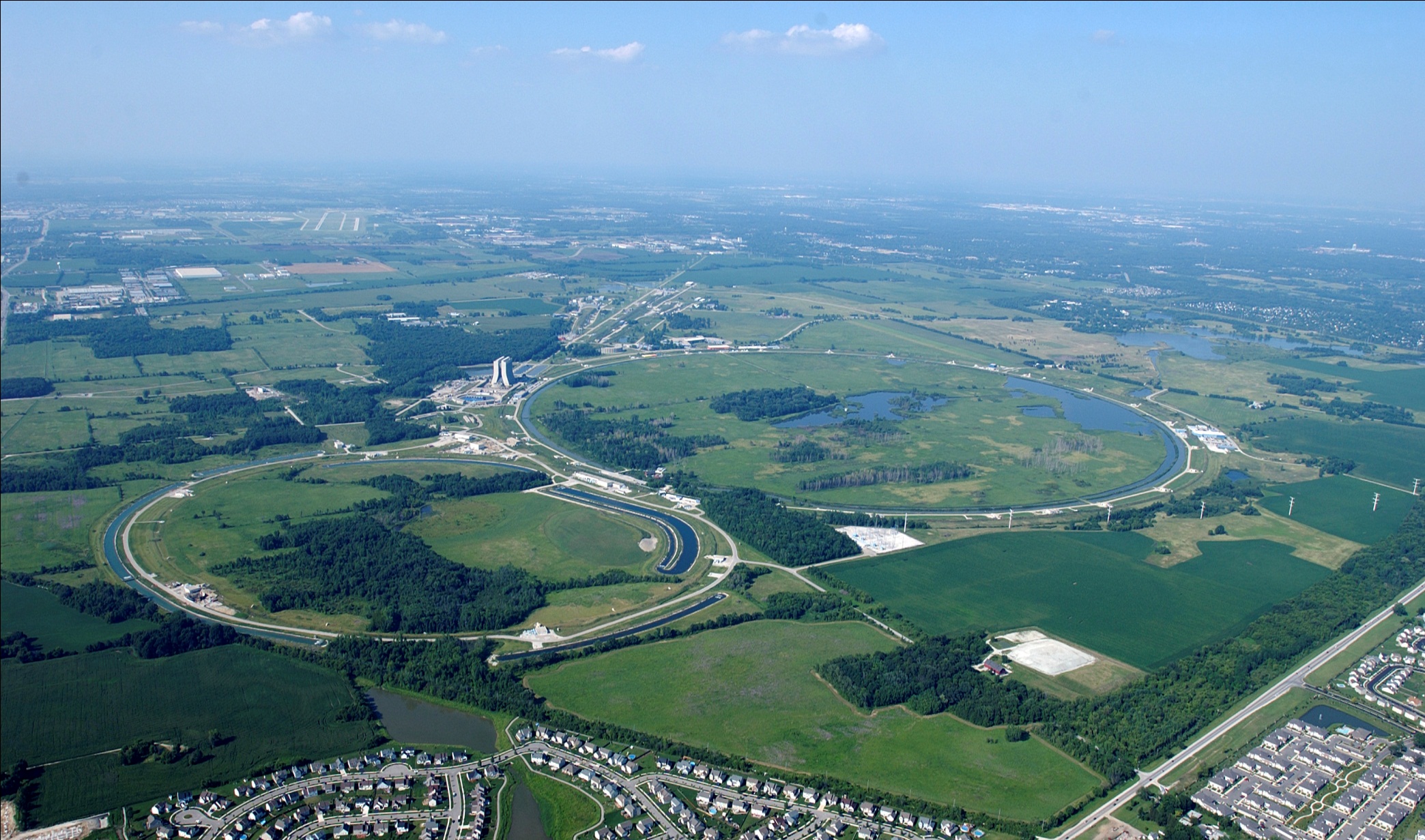 12
P. Oddone,  The Search for the Higgs, August 5, 2011
The Tevatron: a legendary machine
First large superconducting accelerator: established the technology  HERA, RHIC and LHC

New detector technologies (e.g. silicon vertex detectors at hadron colliders); sophisticated triggers and new analysis techniques

Many important results: top quark discovery, Bs mixing, precision measurements of MW and MTop, di-boson production, single top production, many searches, delimited range of Higgs masses

Recent record luminosity 4.16  1032 sec-1 cm-2….and it is not done yet……
13
P. Oddone,  The Search for the Higgs, August 5, 2011
How do we make it?: LHC
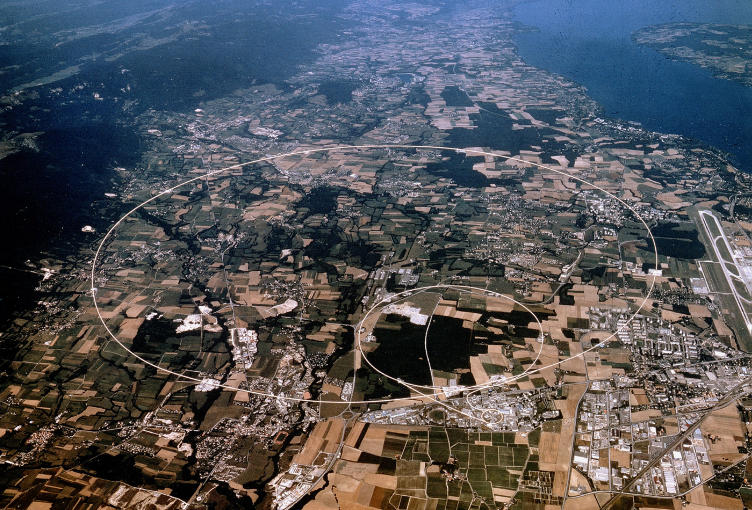 14
P. Oddone,  The Search for the Higgs, August 5, 2011
When made, what does it do?
The Higgs instantly decays into either bosons (WW, ZZ, gg, gg), leptons (ee, mm, tt) or quarks (any pair of quarks).  It prefers to go to the highest mass channel available

For instance at “low” Higgs mass:
Jet of ordinary particles
b
H
b
Jet of ordinary particles
15
P. Oddone,  The Search for the Higgs, August 5, 2011
When made, what does it do?
For instance at “high” Higgs mass:
m+
Final state is four charged leptons: we measure the mass with great resolution
Z
m-
e+
Z
e-
e+
Final state is two leptons and two neutrinos (not detected): poor mass resolution
W+
n
H
H
n
W-
m-
16
P. Oddone,  The Search for the Higgs, August 5, 2011
When made, what does it do?
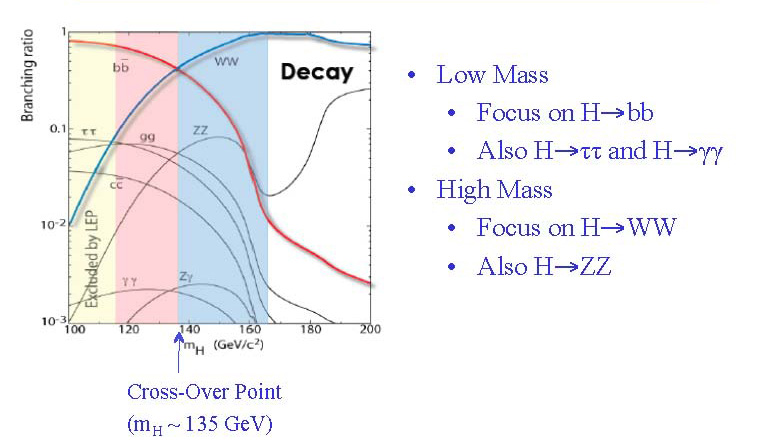 m-
17
P. Oddone,  The Search for the Higgs, August 5, 2011
How do we see it?
Vertex detector
electron
charged
hadron
Tracking
neutron
gamma
EM calorimeter
neutrino
muon
Hadron calorimeter
18
P. Oddone,  The Search for the Higgs, August 5, 2011
How do we see it?: CDF and DZERO
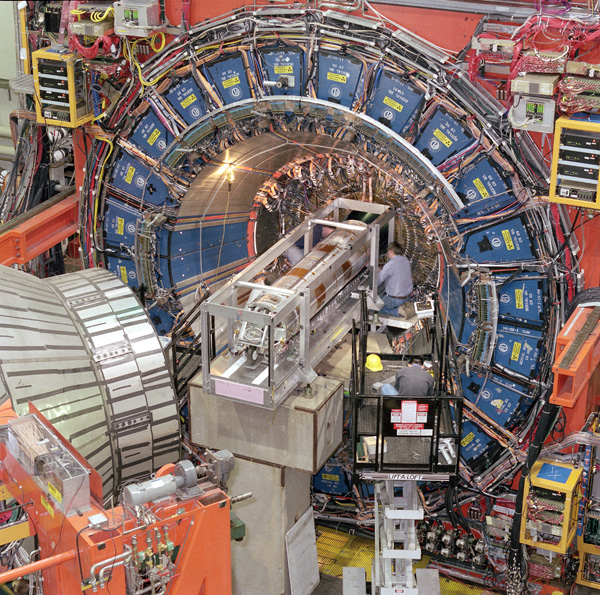 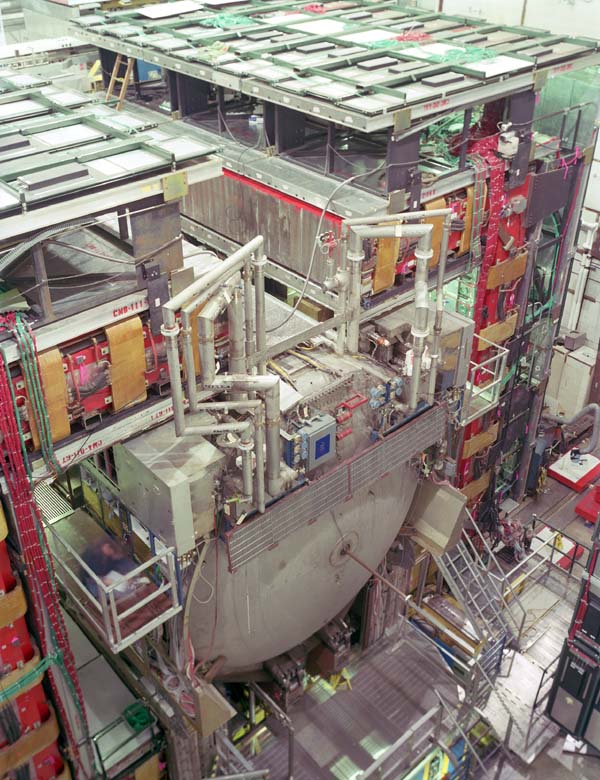 ~10 fb-1 recorded to tapes by each detector
19
P. Oddone,  The Search for the Higgs, August 5, 2011
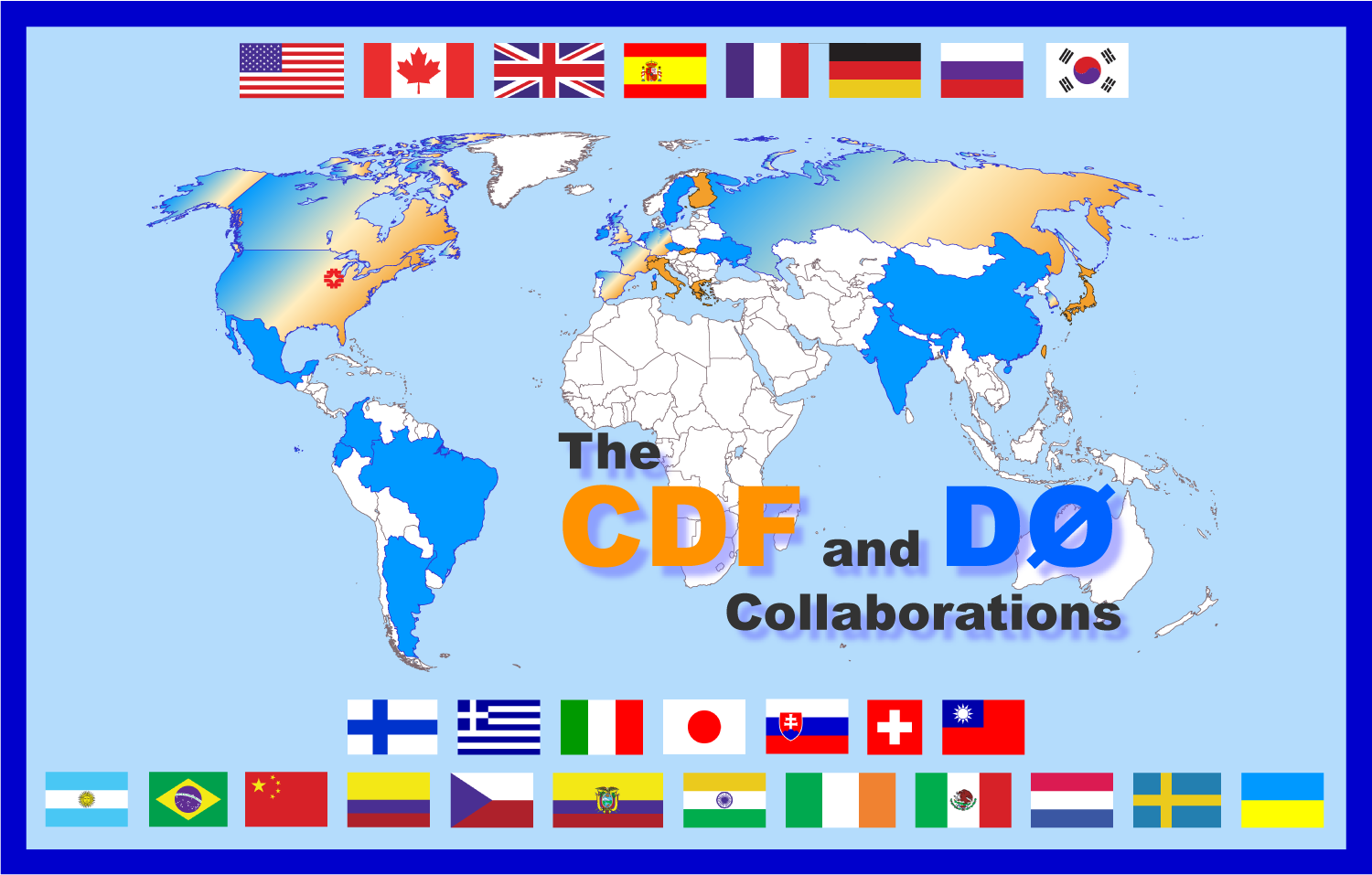 20
P. Oddone,  The Search for the Higgs, August 5, 2011
How do we see it?: ATLAS
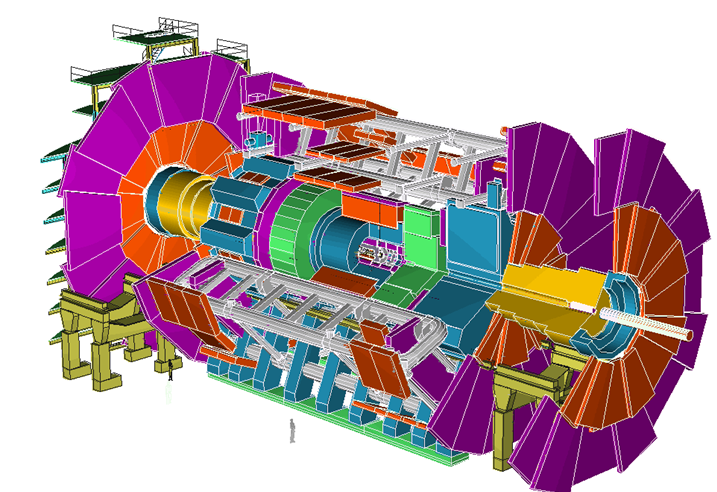 ATLAS detector 
and collaboration
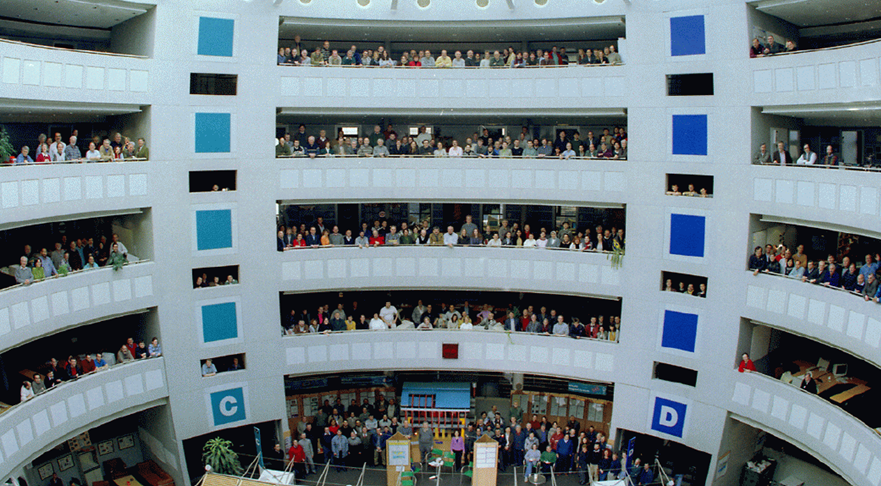 21
P. Oddone,  The Search for the Higgs, August 5, 2011
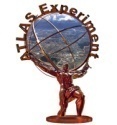 ATLAS detector toroid
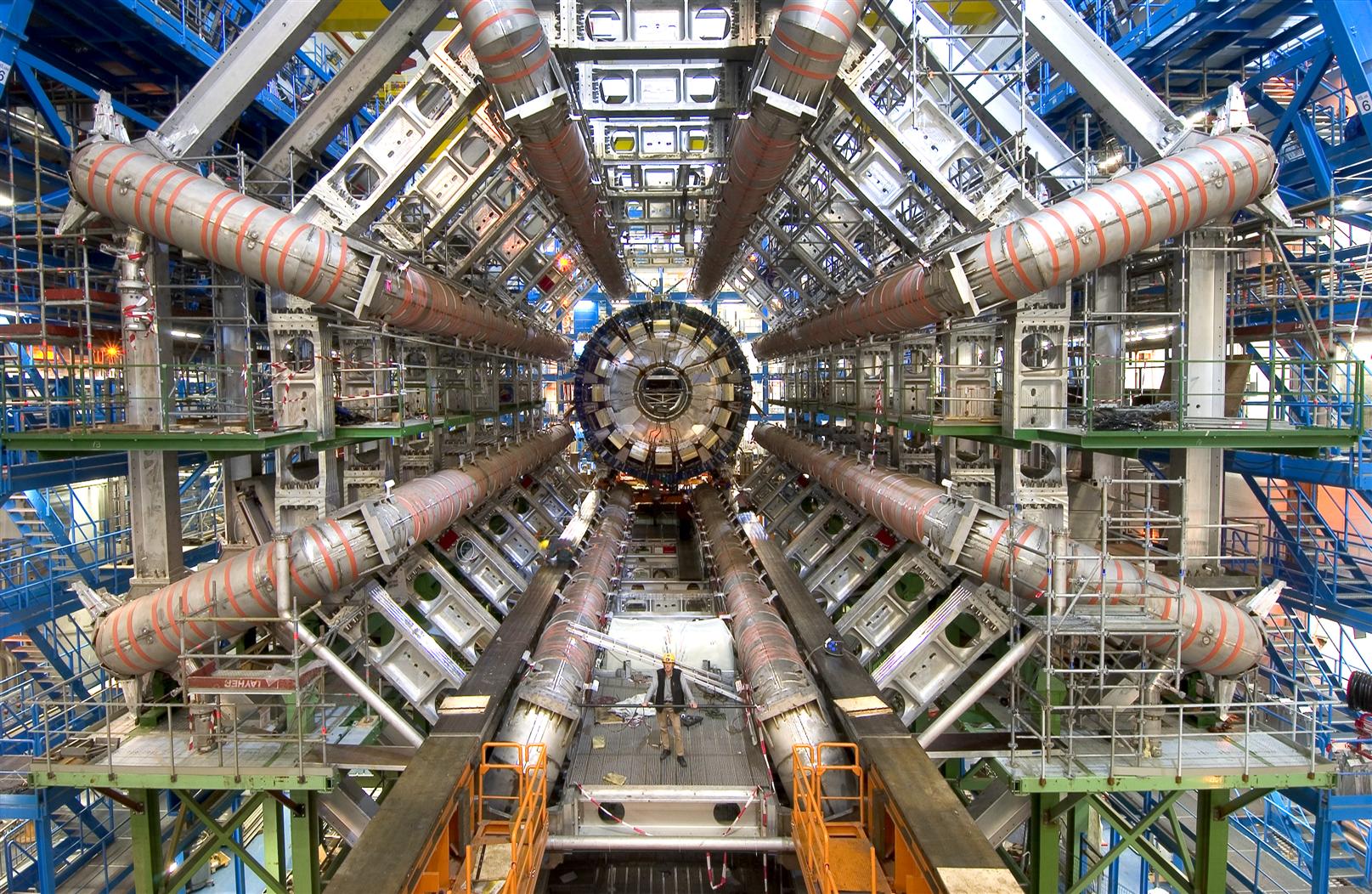 P. Oddone,  The Search for the Higgs, August 5, 2011
22
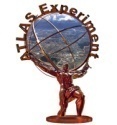 ATLAS assemby
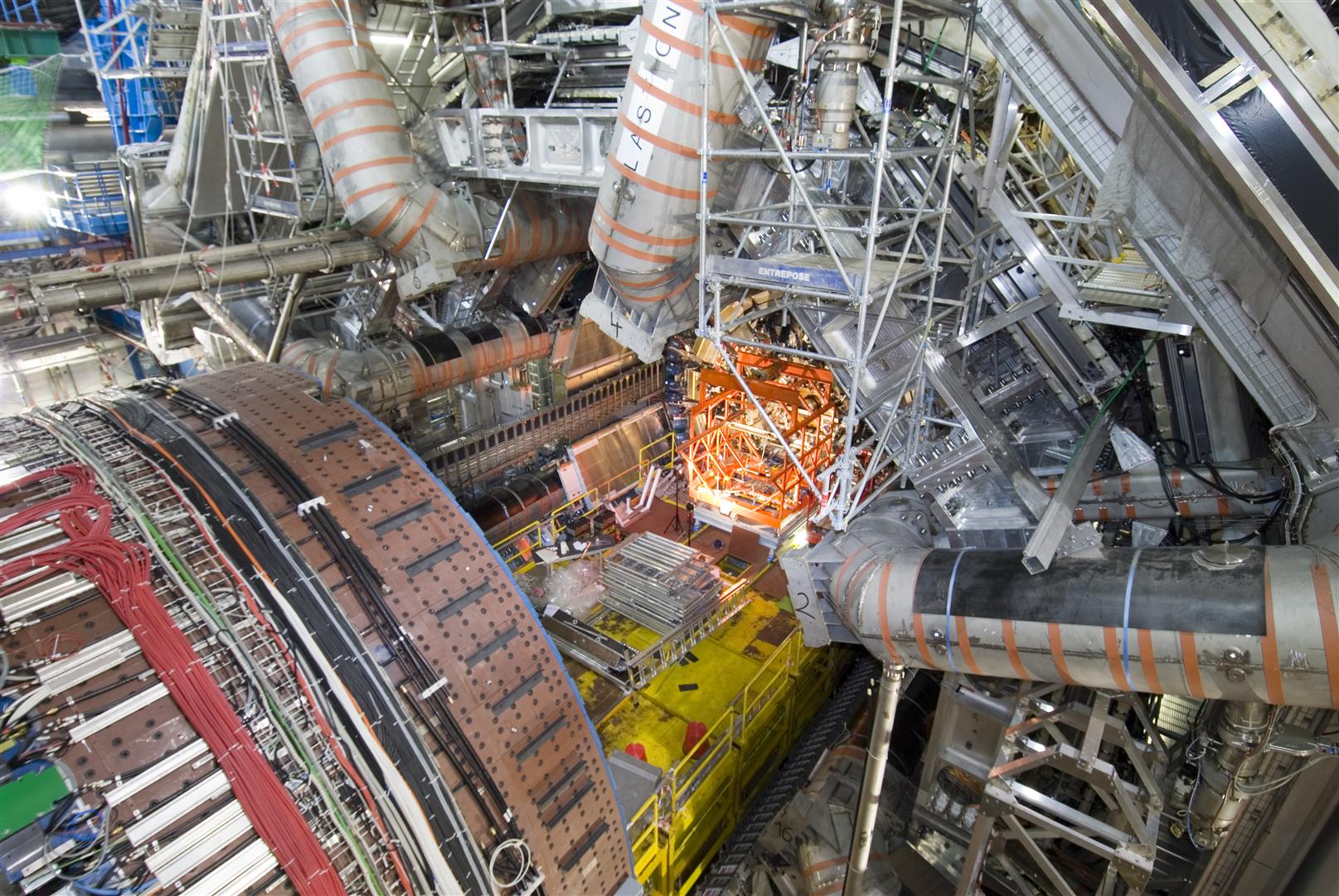 P. Oddone,  The Search for the Higgs, August 5, 2011
23
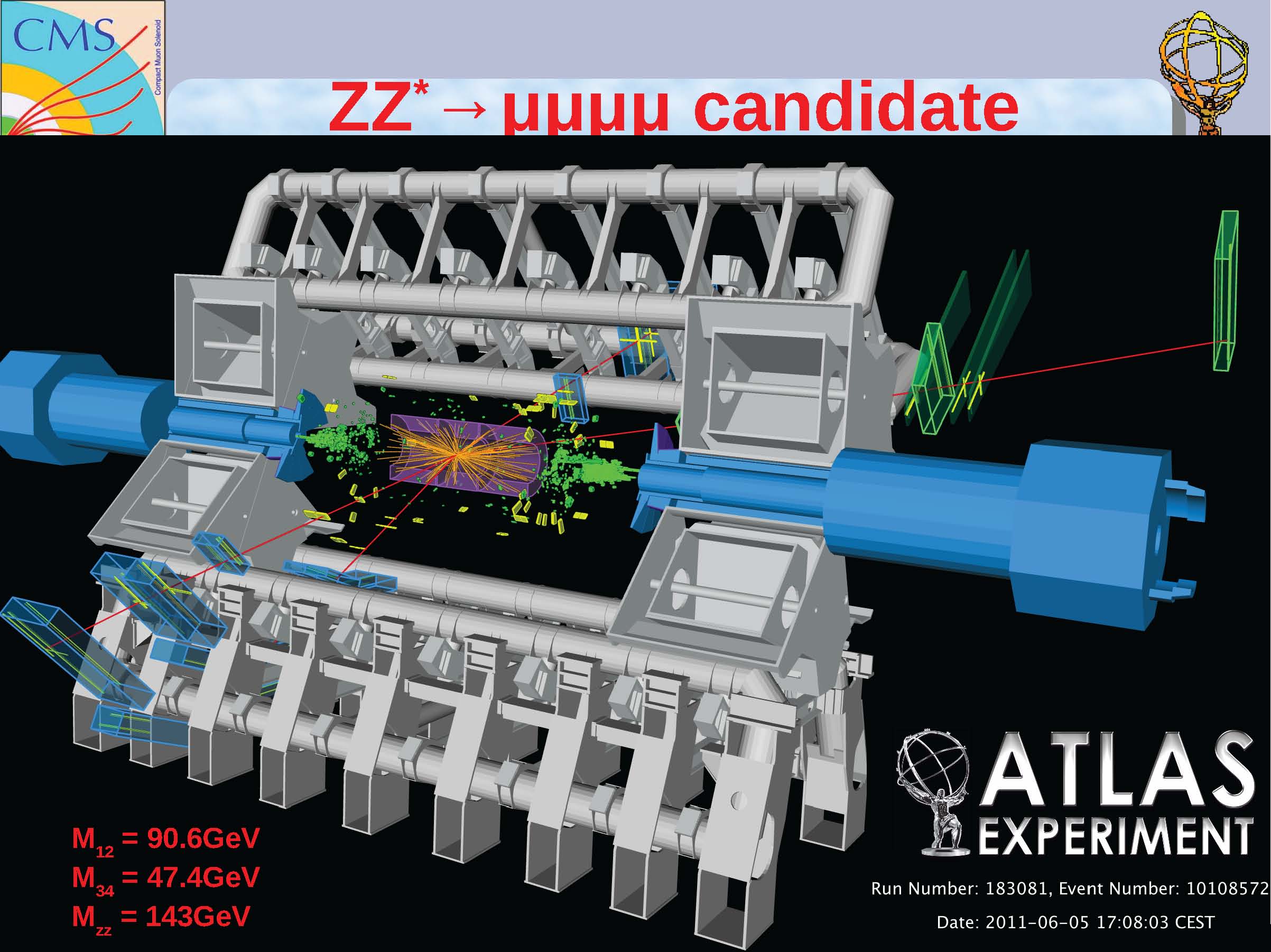 24
P. Oddone,  The Search for the Higgs, August 5, 2011
How do we see it?: CMS Detector
>2500 scientists/engineers from 38 countries
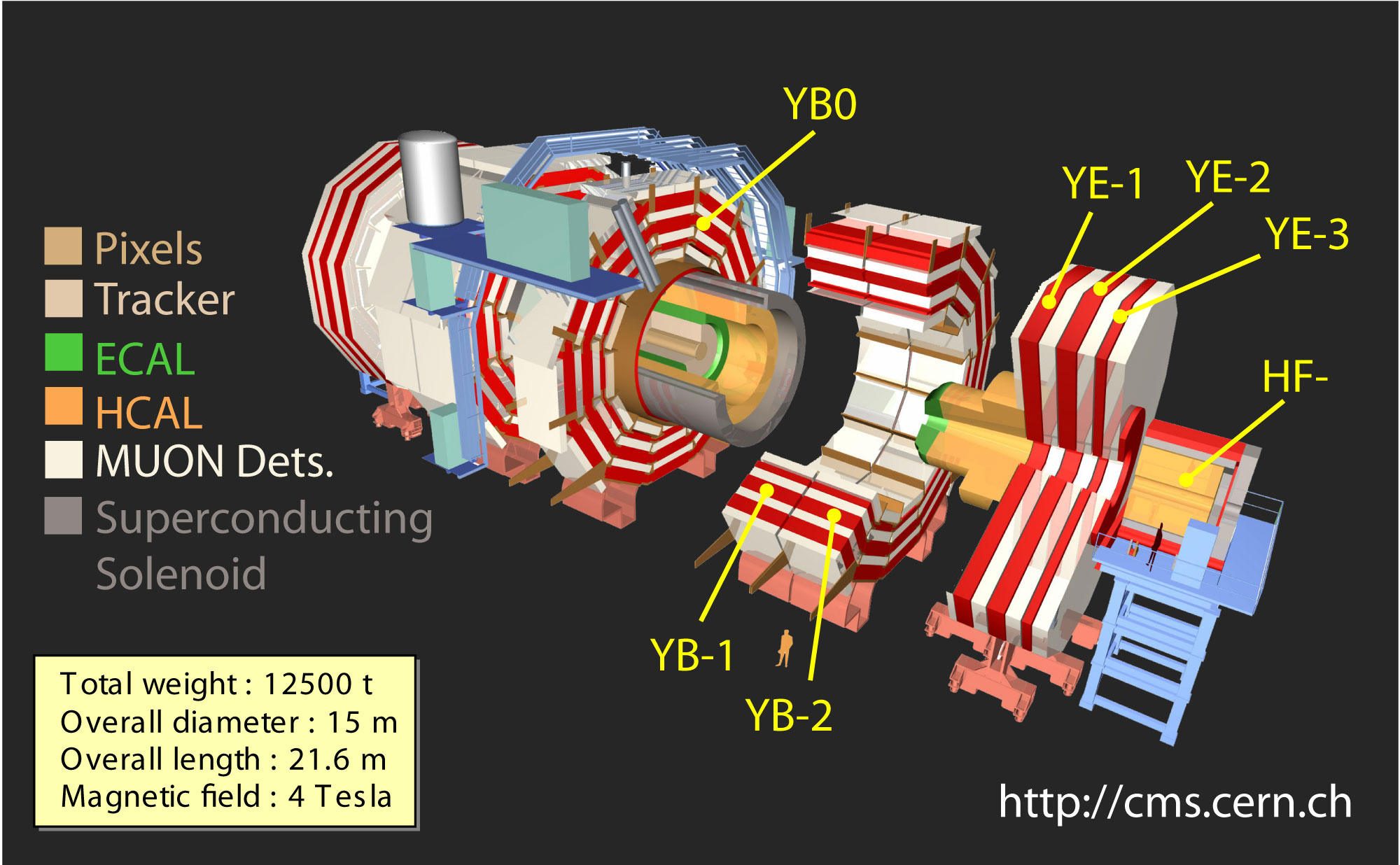 P. Oddone,  The Search for the Higgs, August 5, 2011
25
CMS Detector
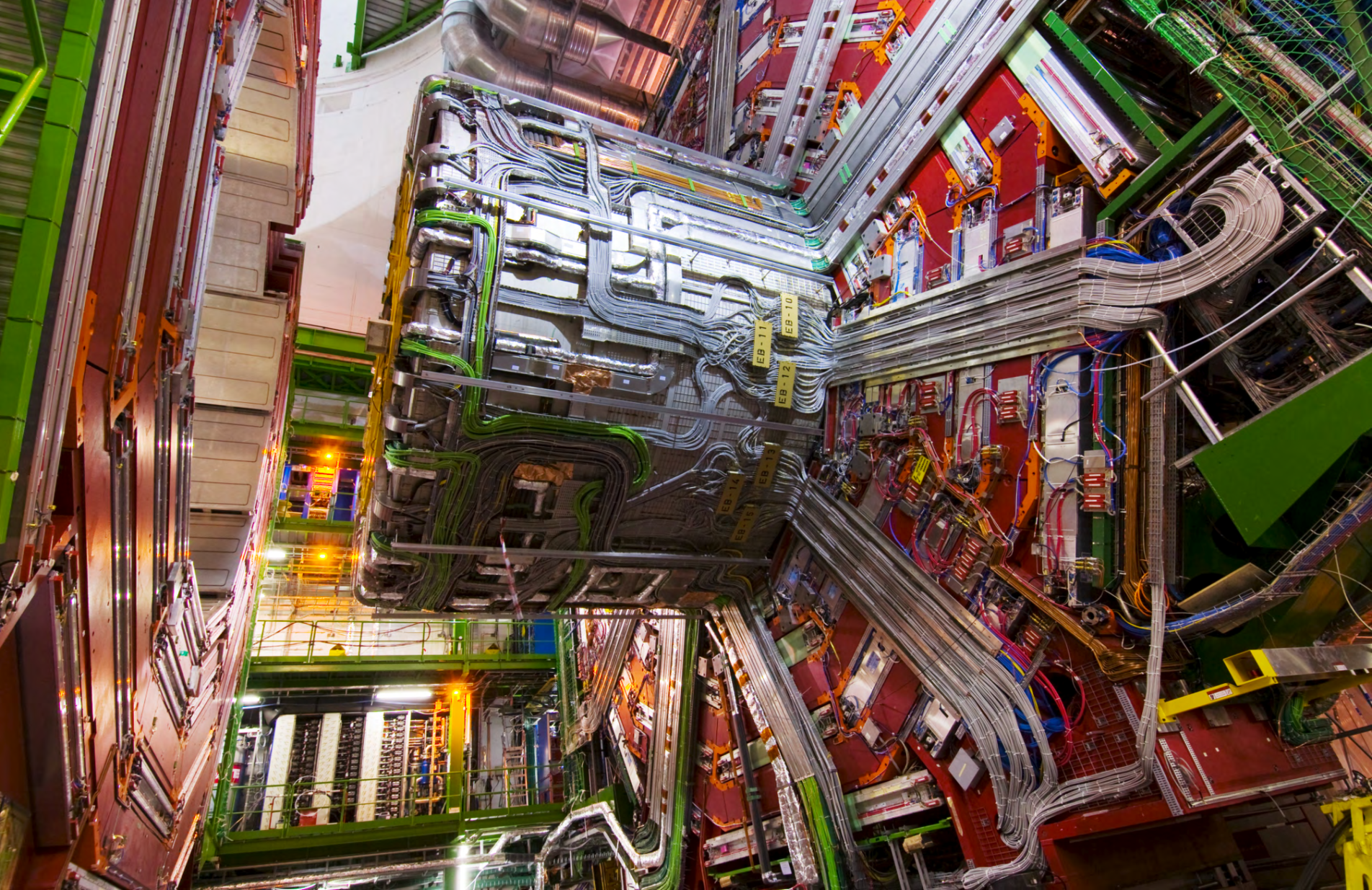 P. Oddone,  The Search for the Higgs, August 5, 2011
26
CMS Detector
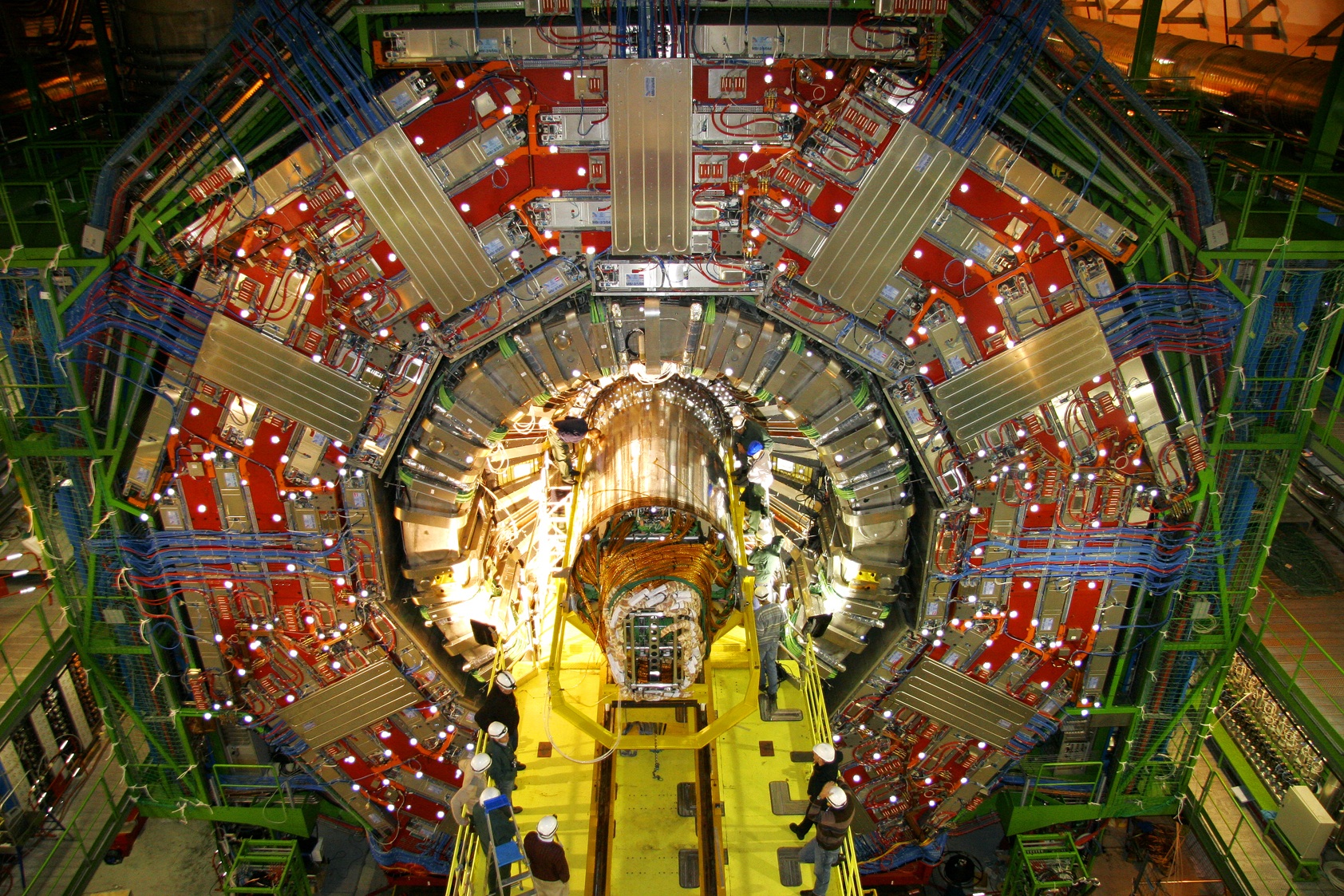 P. Oddone,  The Search for the Higgs, August 5, 2011
27
Tracker Insertion: Dec’07
How do we see it?
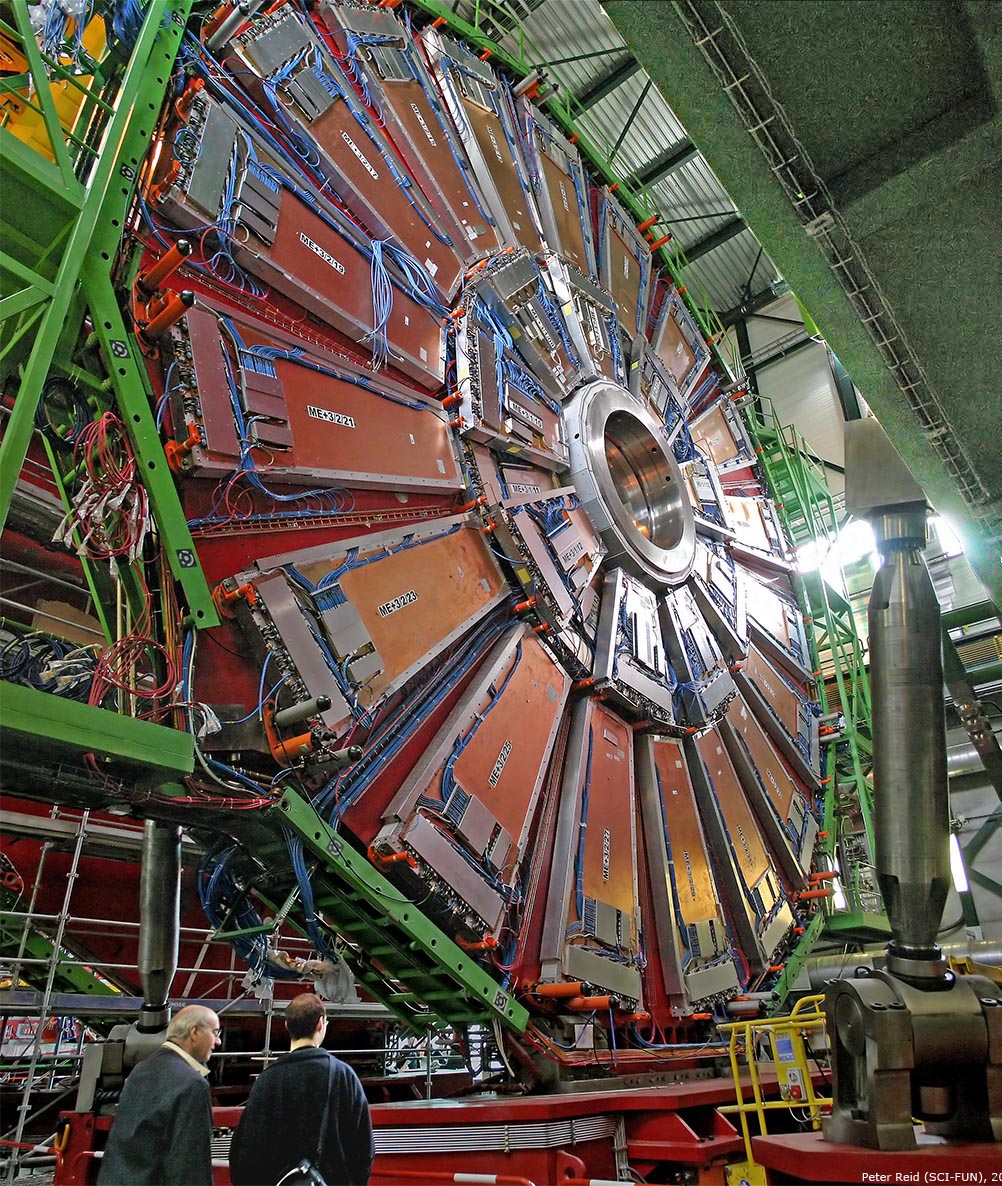 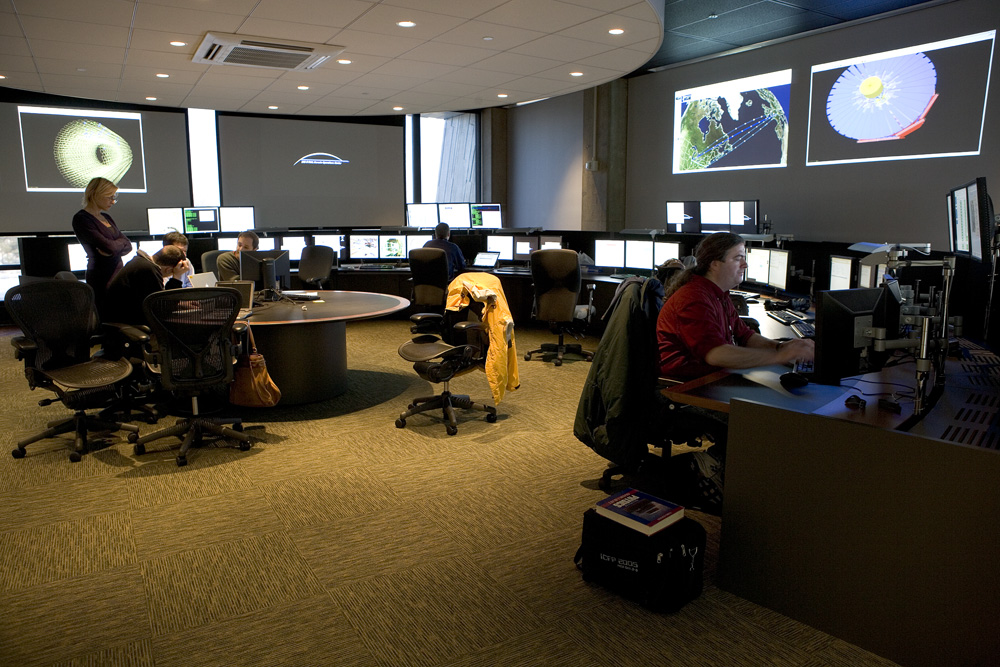 Remote Operation Center (ROC) at Fermilab
28
P. Oddone,  The Search for the Higgs, August 5, 2011
per 1 fb-1

1.4 x 1014


1 x 1011

Tevatron Total Inelastic
mb -
-
bb
b -
W
Z
3 x 107
1 x 107
nb -
-
tt
14,000
8,000-3,000
WZ
Single Top
ZZ
pb -
Higgs
WH,ZH
2000 ~ 200
200 ~ 20
fb -
-
-
-
-
100       120       140      160      180      200
Higgs Mass [GeV/c2]
How do we see it? Backgrounds!
jets (qq, qg, gg)
Low Mass SUSY
29
P. Oddone,  The Search for the Higgs, August 5, 2011
How do we see it? Backgrounds
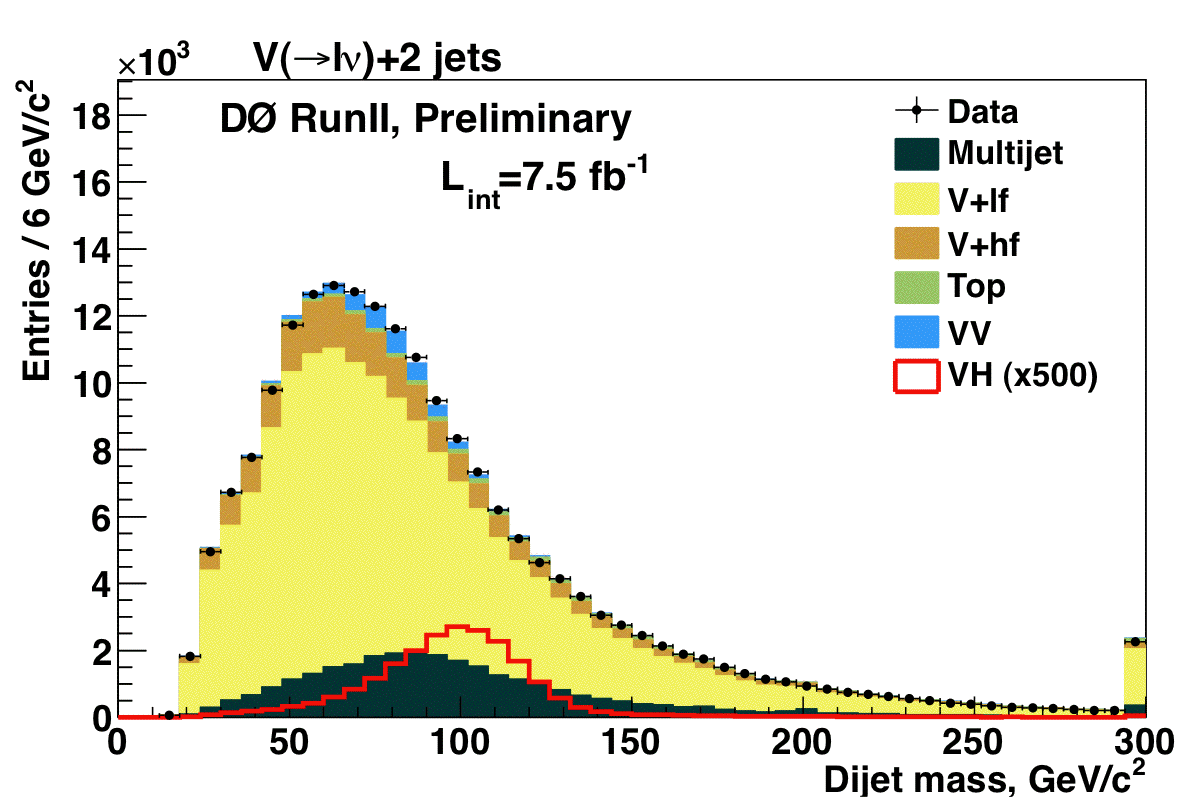 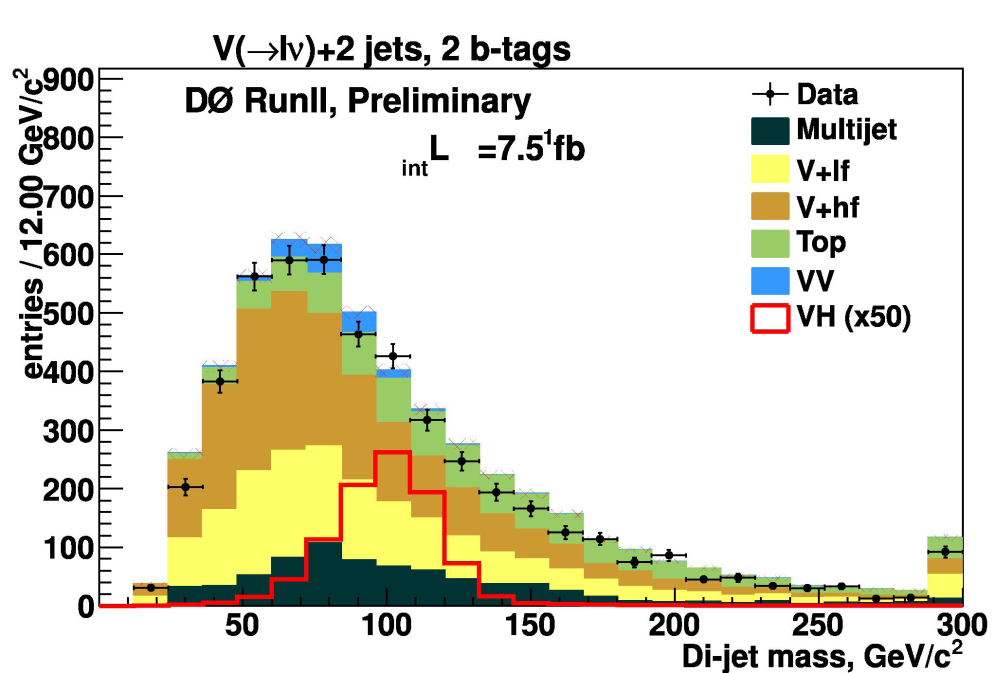 Requiring b-quarks
30
P. Oddone,  The Search for the Higgs, August 5, 2011
How do we see it? Backgrounds
The key to observe the Higgs is to distinguish it from the many orders of magnitude more events produced in the collision

No channel is free of background

Maximize sensitivity through discrimination methods such as neural networks that use the full kinematic information

It can be even more complicated.  Pile-up of events at LHC is significant: bunches cross every 50 nsec and each collision has close to ten events – event rate more than 100 MHz!!
31
P. Oddone,  The Search for the Higgs, August 5, 2011
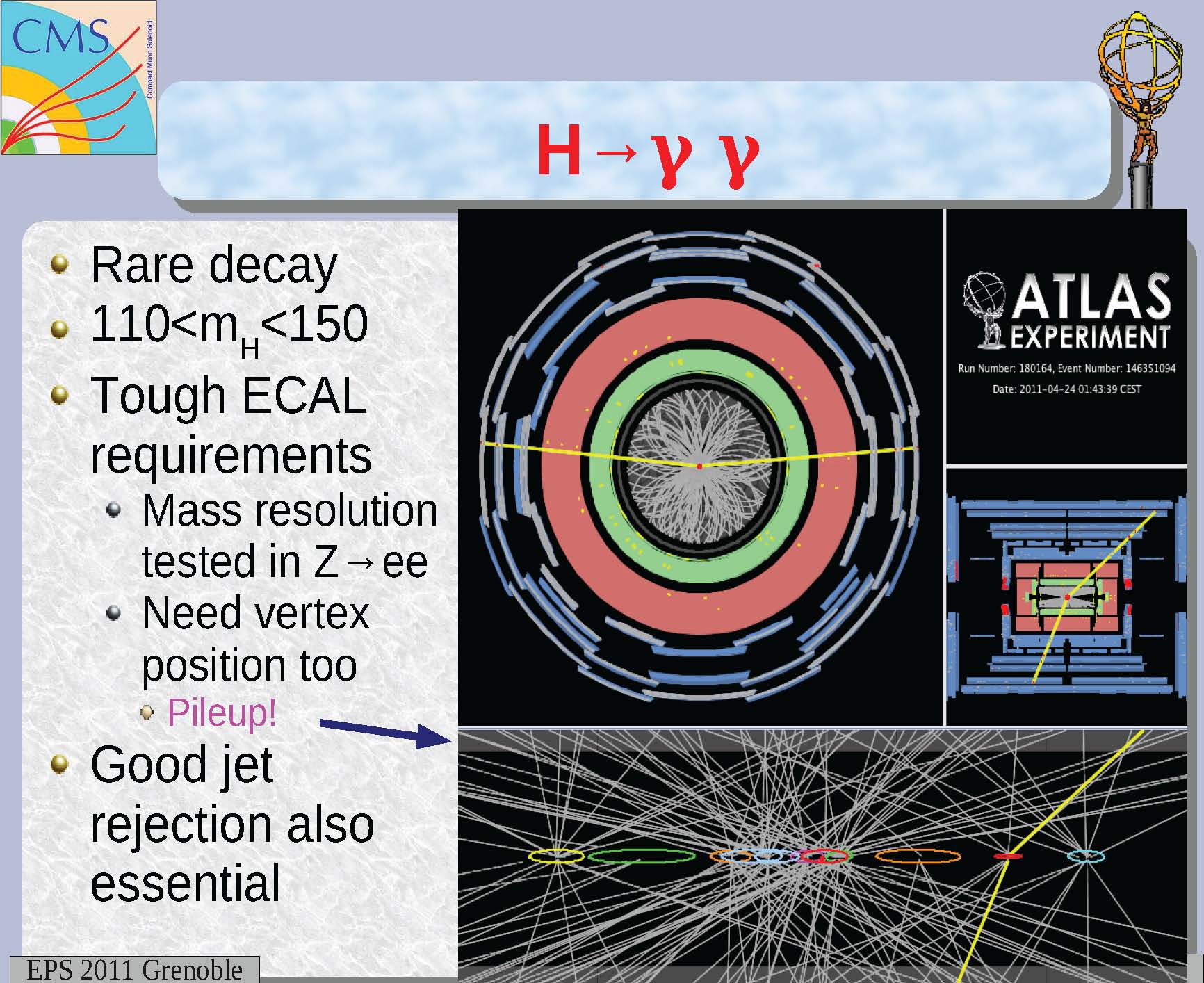 32
P. Oddone,  The Search for the Higgs, August 5, 2011
Recent results from EPS-HEP2011
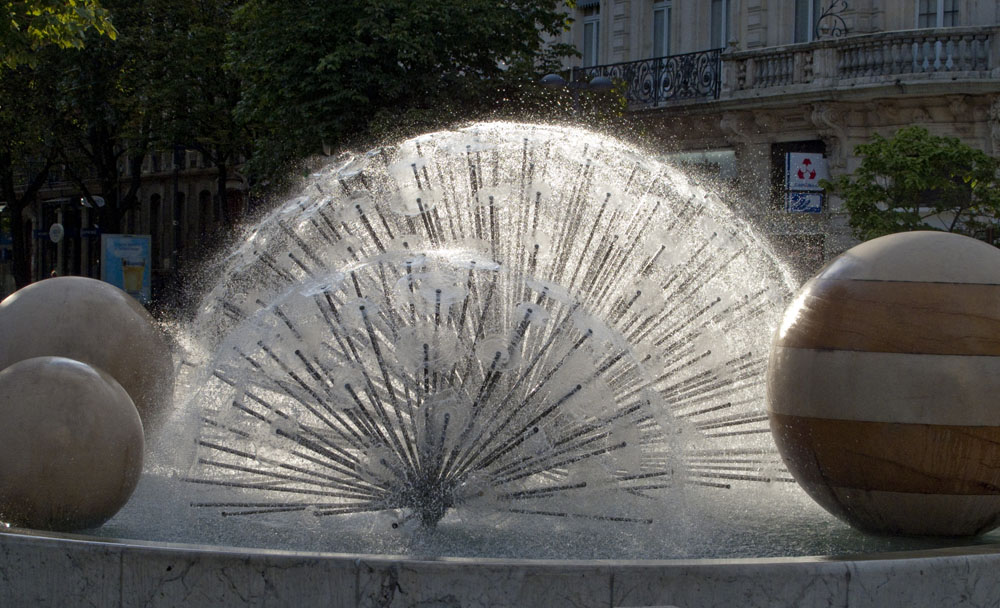 Boulevard Gambetta, Grenoble, France
33
P. Oddone,  The Search for the Higgs, August 5, 2011
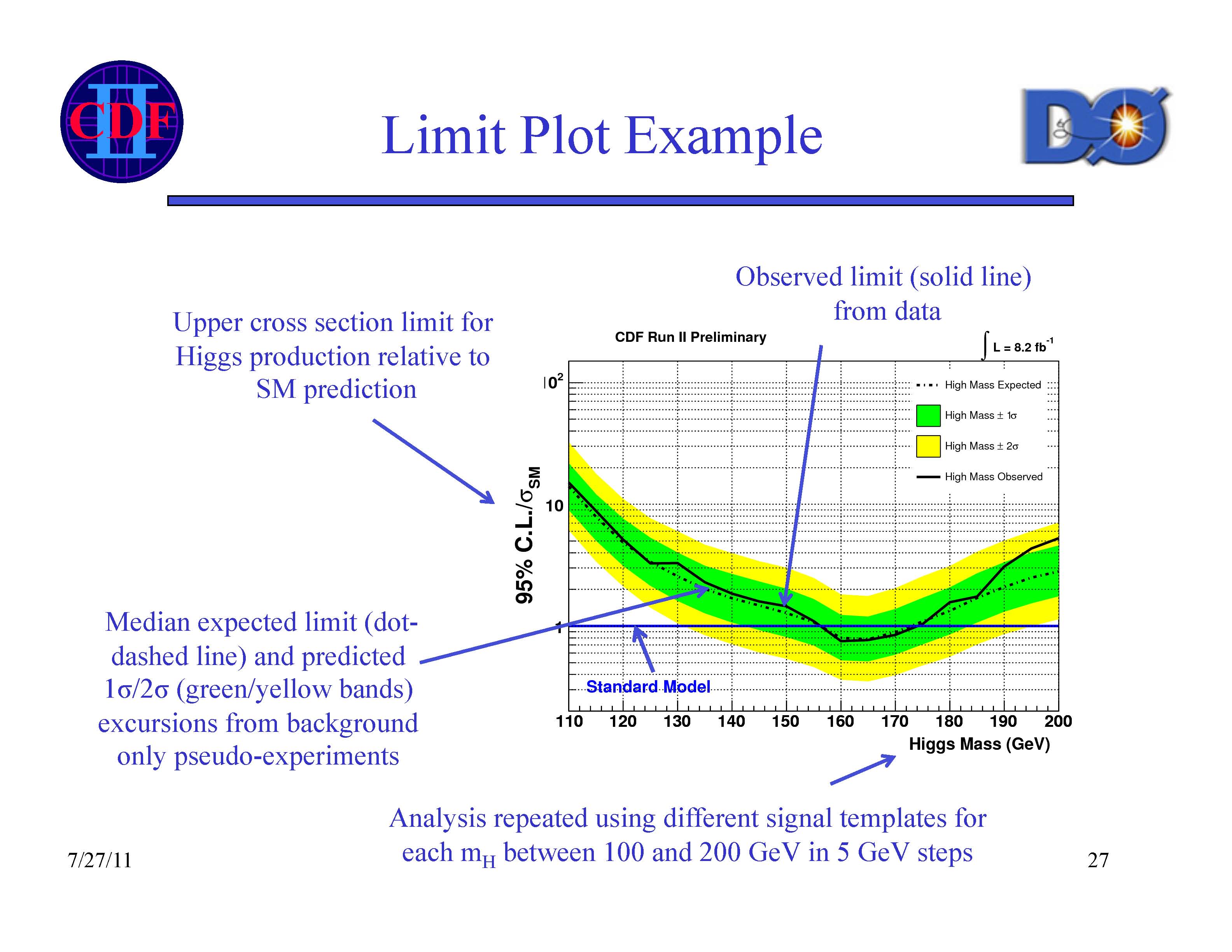 34
P. Oddone,  The Search for the Higgs, August 5, 2011
Eric James, EPS-HEP2011
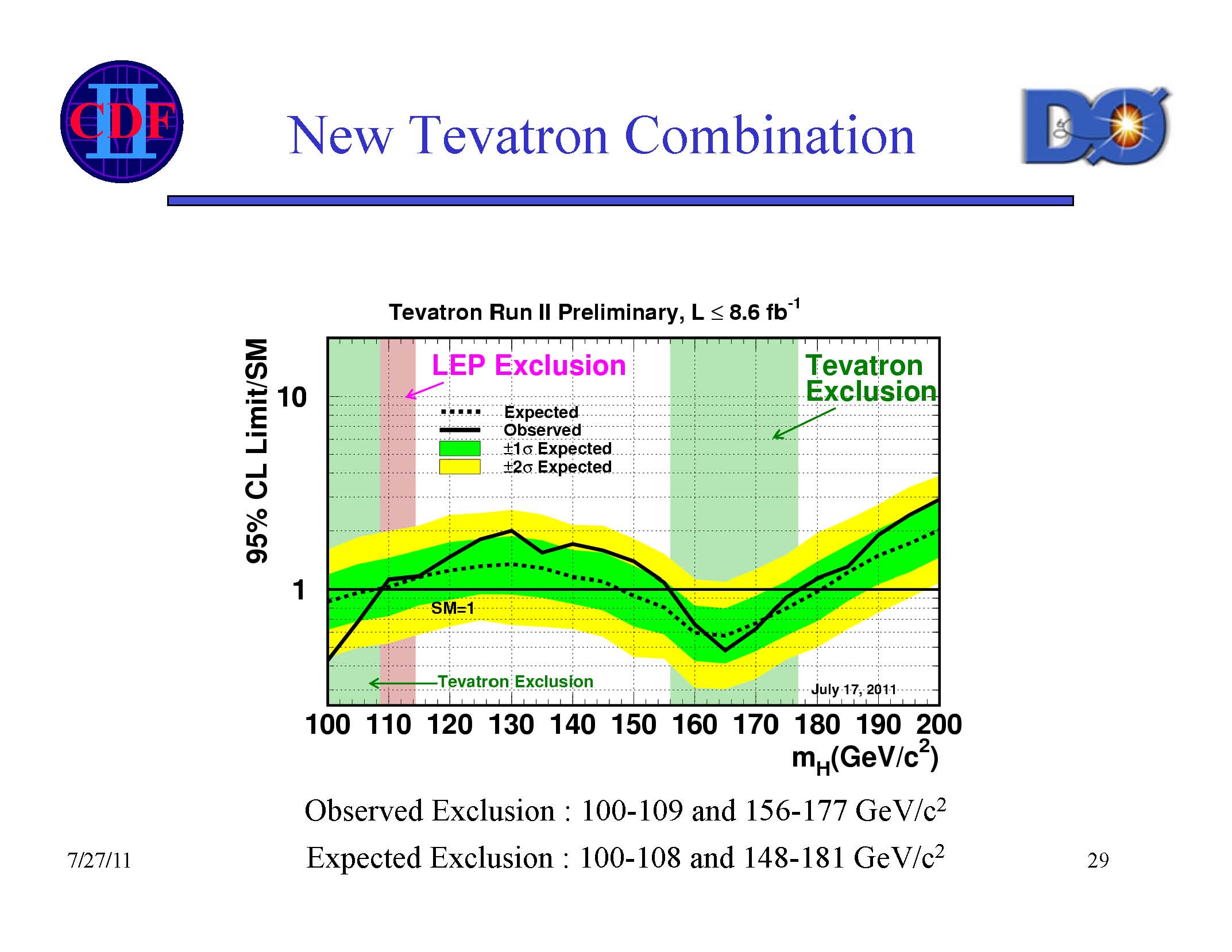 35
P. Oddone,  The Search for the Higgs, August 5, 2011
Eric James, EPS-HEP2011
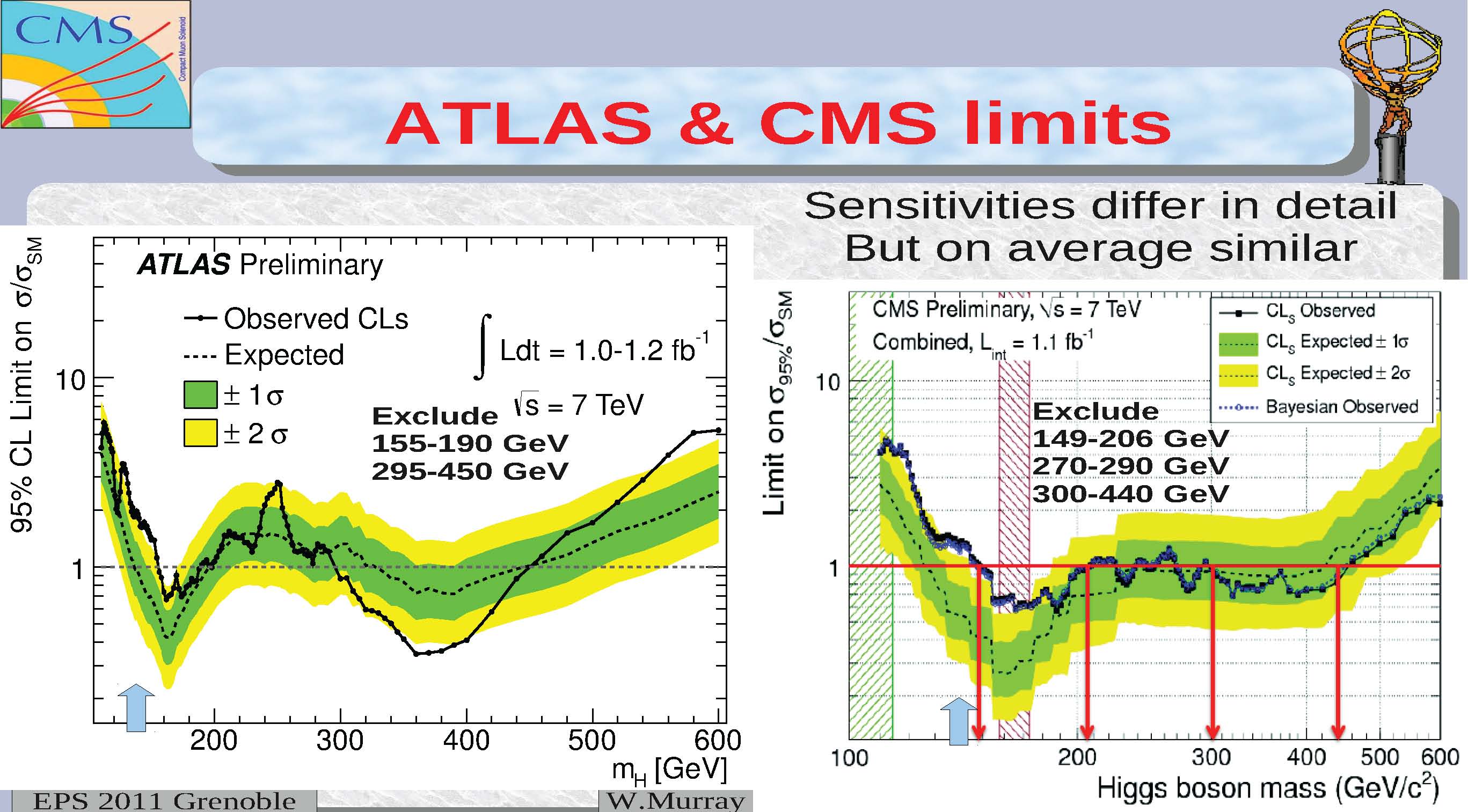 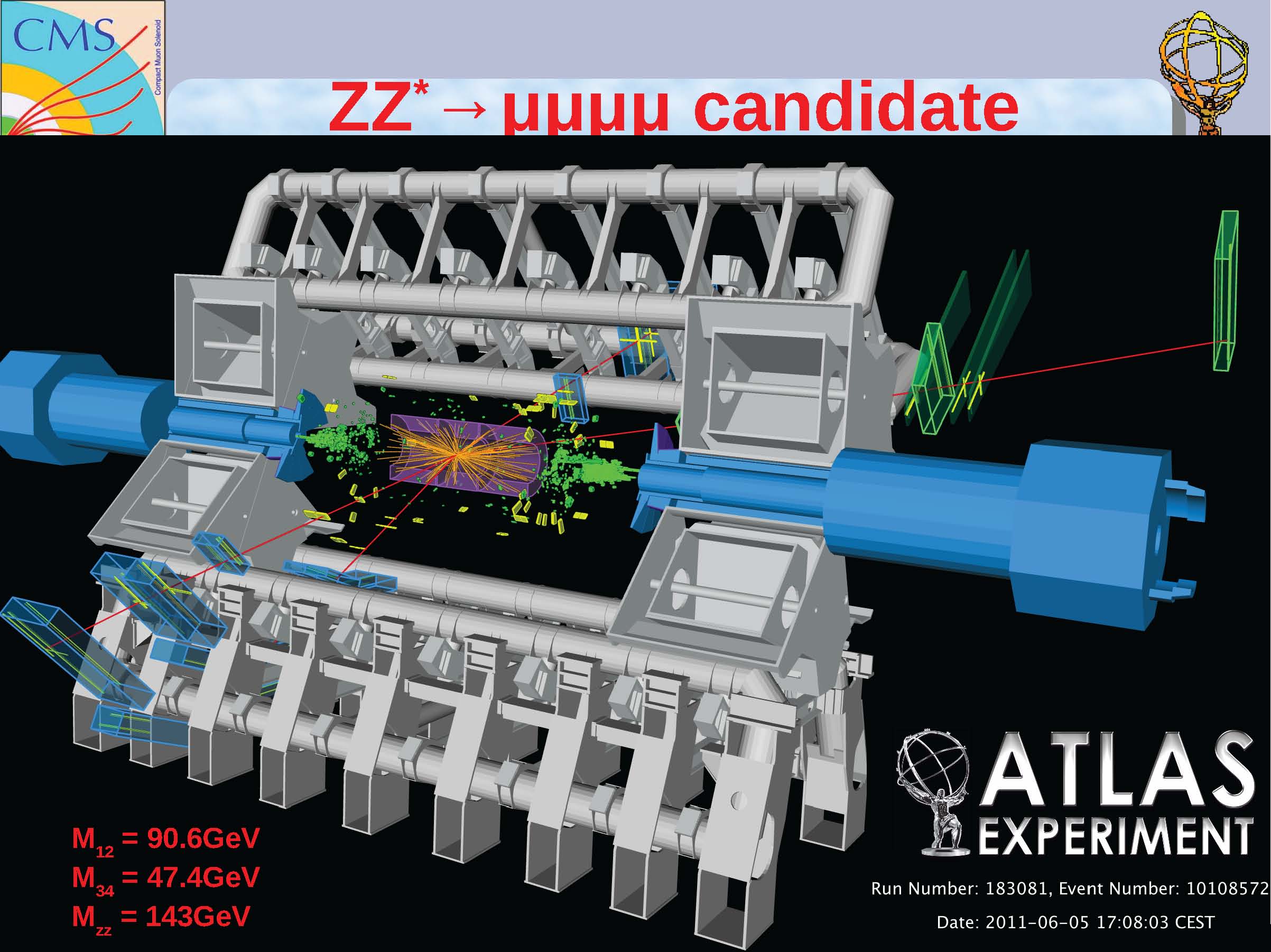 36
P. Oddone,  The Search for the Higgs, August 5, 2011
Recent results: conclusions
Tevatron does not see any significant evidence for the Higgs

Both CMS and ATLAS have hints in the HWW channel at about 130-160 GeV.  Very poor mass resolution because of missing neutrinos.  Backgrounds need to be model precisely.  Both experiments are correlated in this regard.  No definitive claim made

If the excess seen in ATLAS and CMS is real, LHC will find the Higgs in the HZZ4 charged leptons mode

The Tevatron is still relevant at very low masses where the SM Higgs is expected to be.  It is likely to have strongest exclusion for the next year
37
P. Oddone,  The Search for the Higgs, August 5, 2011
What if there is no Higgs?
The hope of particle physicists was to find super symmetry quickly, then the Higgs and the dark matter particle as the lowest lying super symmetric particle

There is no sign so far of super symmetry.  If the Higgs does not exist, then we expect some sort of new strong dynamics to come in and play the role of the Higgs in symmetry breaking. 

However, this new strong dynamics may be at considerably higher energies and may take a long time to find.  The LHC should find it.
38
P. Oddone,  The Search for the Higgs, August 5, 2011